การจัดทำรายงาน Planfin
กิตติมา  ชมสนธิ์
 084-8646493
E-mail : Kittima_chomson@hotmail.com
1. เข้าเว๊ปไซต์ http://hfo65.cfo.in.th2. ใส่ username และ password                  ของผู้เข้าใช้งาน
3.คลิกดาวน์โหลด/ข้อมูลบัญชีหน่วยงาน/ลูกข่าย
4.คลิกเลือกจังหวัดหรือหน่วยงาน/บัญชีแม่ข่าย/5.คลิก ตกลง
6.รอจนจะปรากฏคำว่า “ดาวน์โหลดข้อมูล” 7.คลิกดาวน์โหลด / คลิก Open หรือ Save
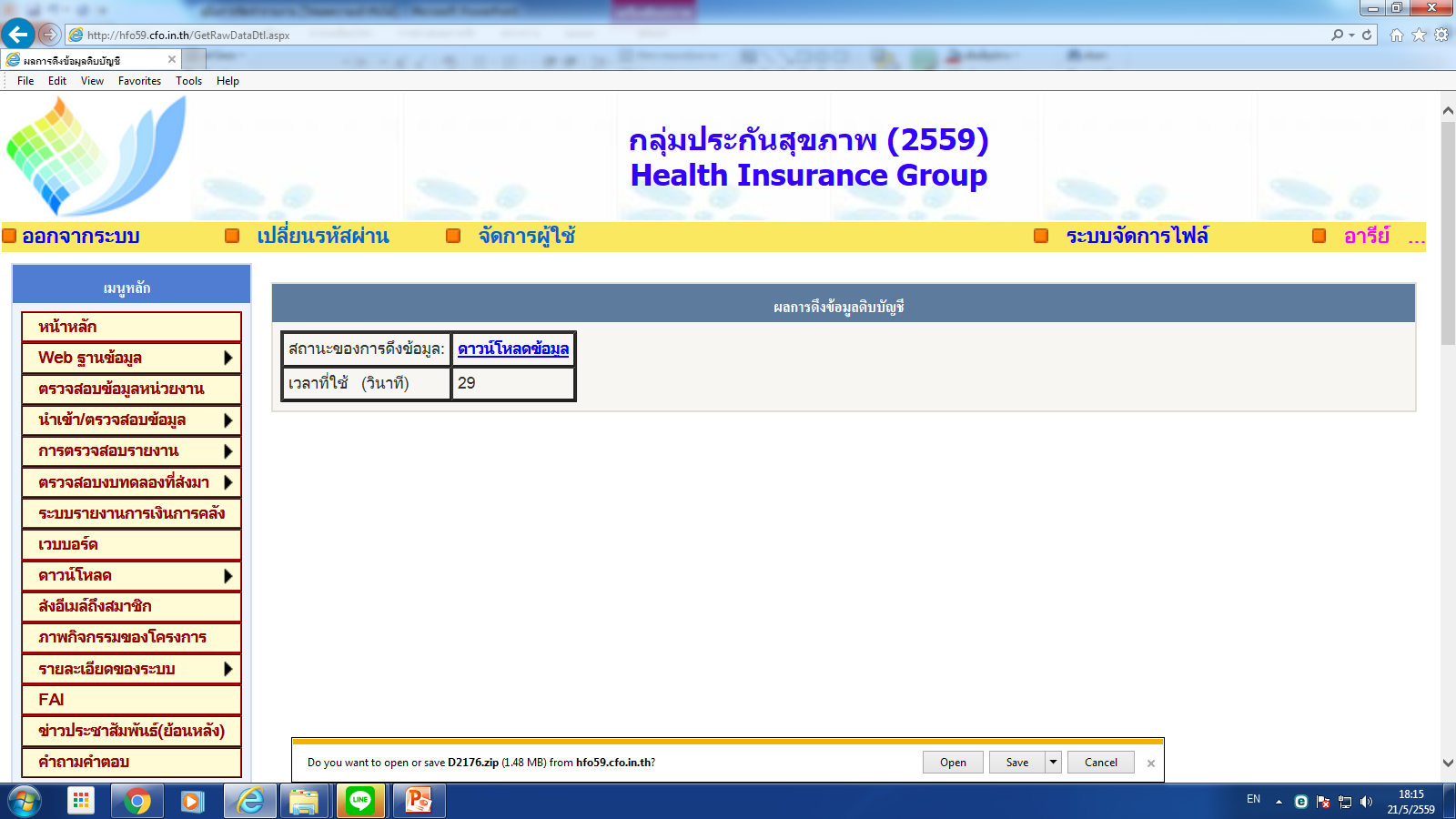 8.ลากข้อมูลออกจากไฟล์ .ZIP เพื่อนำไปวางยังแหล่งที่ต้องการเก็บข้อมูล หรือ
9.เปิดไฟล์ข้อมูล คลิก “เปิดใช้งานเนื้อหานี้”
10.คลิกเลือกจังหวัด หรือหน่วยงาน11.คลิก “สร้างข้อมูล (รอสักครู่)”
12.คลิก เงื่อนไขหน่วยงาน13.จะปรากฏ Form3 คลิก กำหนดหน่วยงาน
14.จะปรากฏตามหมายเลข 1 จากนั้นให้ทำเครื่องหมาย     ในช่อง เพื่อกำหนดหน่วยงานที่ต้องการให้โชว์ข้อมูล
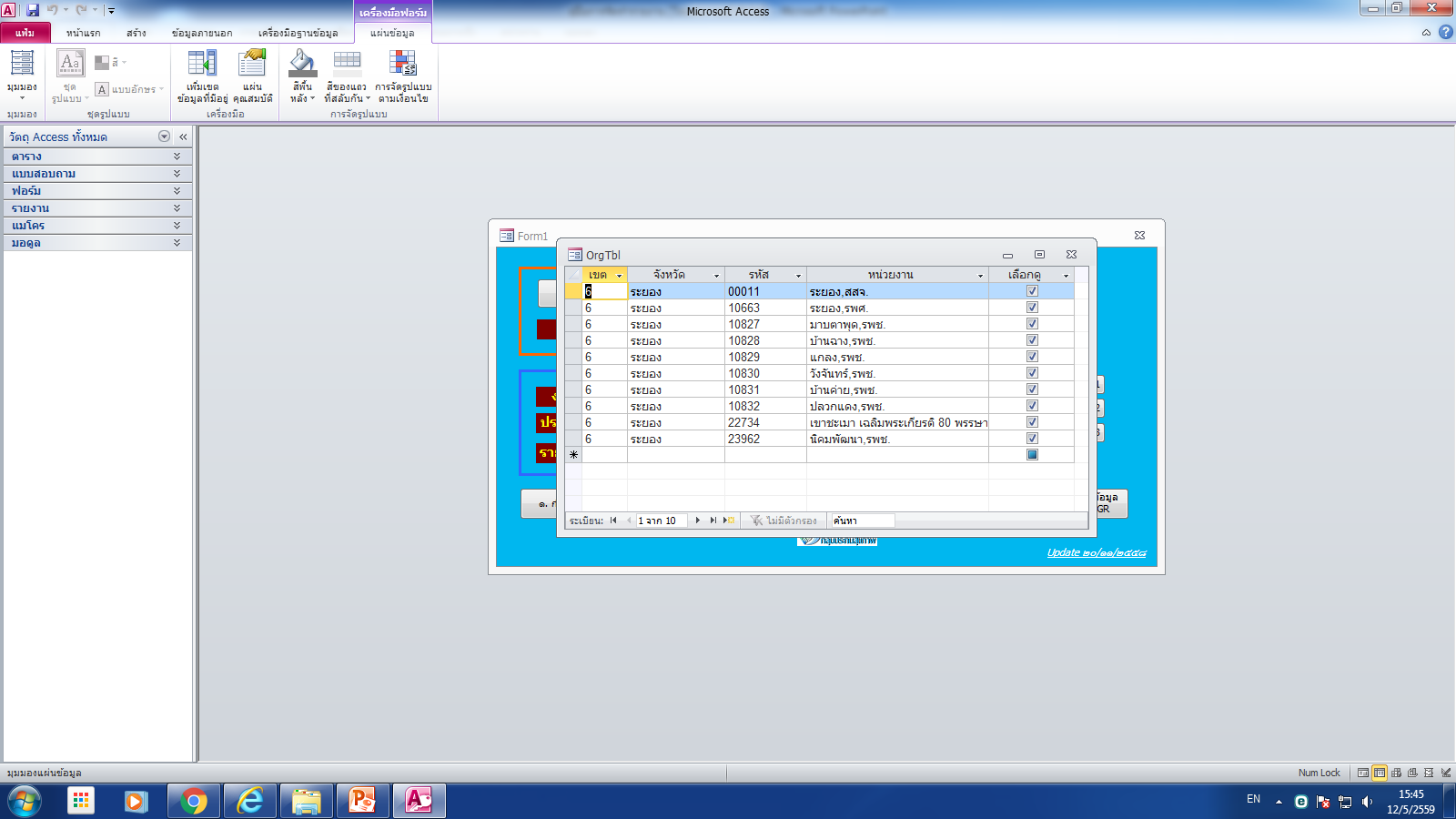 15.คลิกปิดหน้าต่าง คำว่า “Form3”
16.คลิกงวดที่ต้องการ จากนั้นคลิก “๑.สร้างข้อมูลก่อน (รอสักครู่)
17.คลิกคำว่า “เงื่อนไขหน่วยงาน”18.คลิกคำว่า “เทียบค่าบัญชีการเงิน”
19.จะปรากฏข้อมูลทางบัญชี
20.คลิกคำว่า “ข้อมูลภายนอก”  / “Excel”
21.จะปรากฏดังภาพ จากนั้น เลือกแหล่งที่ต้องการเก็บ     ไฟล์ข้อมูล
22.ตั้งชื่อไฟล์ข้อมูลที่ต้องการเก็บ จากนั้น คลิก ตกลง
23.จะปรากฏดังรูป คลิก “ปิด”
24.เปิดไฟล์ข้อมูลที่ส่งออกมาเป็น Excel 25.ทำการคัดลอกข้อมูลทั้งหมด
26.เปิดไฟล์ “ผูกสูตรผังบัญชีในการทำรายงาน     ผลการดำเนินงาน Planfin59” 27.นำข้อมูลวางที่ Sheet ชื่อว่า “ข้อมูลทางบัญชี”
28.เลือก วางแบบพิเศษ / คลิกคำว่า ค่าและรูปแบบตัวเลข       /คลิก ตกลง
29.จะปรากฏข้อมูลดังภาพ
30.คัดลอกเฉพาะตัวเลขทางบัญชีไปกรอกลงในSheet ชื่อว่า “ผูกสูตร Planfin59”
31. ทำการคัดลอกข้อมูลที่ต้องการ จากนั้น เลือก วางแบบพิเศษ / คลิกคำว่า ค่าและรูปแบบตัวเลข /คลิก ตกลง
32. จากนั้นข้อมูลจะไปปรากฏที่ Sheet       ชื่อว่า “ผลการดำเนินงาน Planfin59”
วิธีดาวน์โหลดรายงาน Planfin จากกระทรวงสาธารณสุข
1. คลิกดาวน์โหลด/เลือก ข้อมูลการติดตามค่าใช้จ่าย (Planfin)
2.คลิกเลือกจังหวัดหรือหน่วยงาน/บัญชีแม่ข่าย/3.คลิก ตกลง
4.รอจนจะปรากฏคำว่า “ดาวน์โหลดข้อมูล” 5.คลิกดาวน์โหลด / คลิก Open หรือ Save
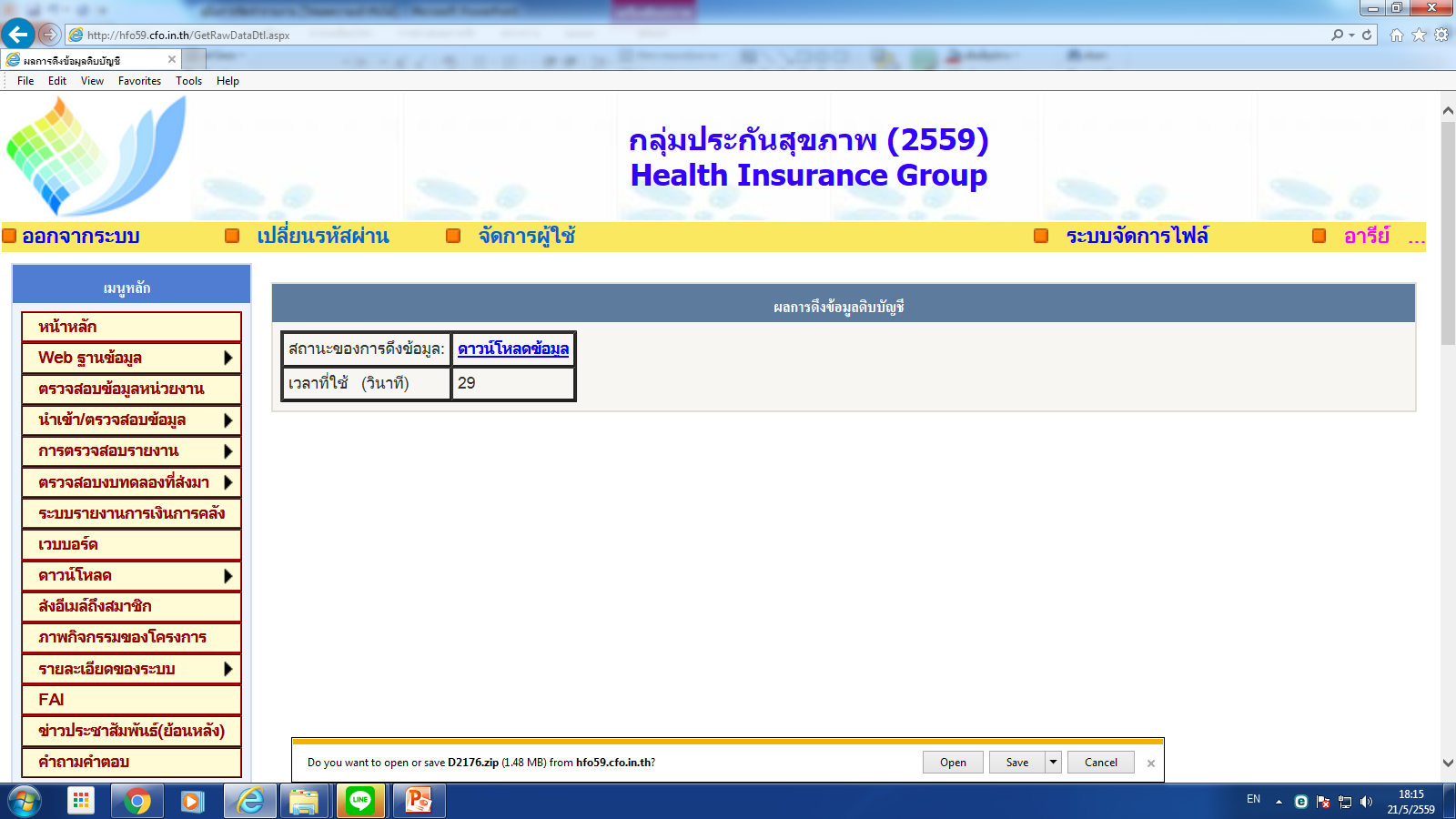 6.ลากข้อมูลออกจากไฟล์ .ZIP เพื่อนำไปวางยังแหล่งที่      ต้องการเก็บข้อมูล หรือ
7.เปิดไฟล์ข้อมูล คลิก “เปิดใช้งานเนื้อหานี้”8.คลิก เลือกจังหวัดหรือหน่วยงาน9.คลิก “๑.สร้างข้อมูลก่อน (รอสักครู่)”
10. คลิกเลือก “งวดที่ต้องการ11. คลิกเลือก “รายงานที่ต้องการ” ให้เลือก “รายงานติดตาม     รายงานหน่วยงาน (เลือกงวดด้วย) 12.คลิก รายงาน
13.จะปรากฏรายงานดังภาพ